Primary Germ Layers
Germ layer - a collection of cells formed during embryogenesis (reproductive) development. 

Humans have 3 primary germ layers called the endoderm, mesoderm and ectoderm (triploblastic). 

They are named from where they derive from. 

Germ layers give rise to all tissues and organs.
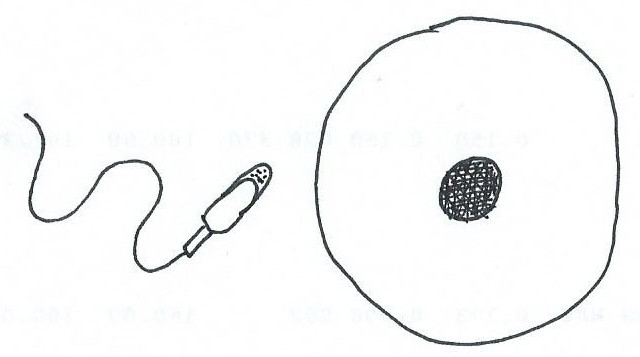 sperm cell
When the egg 
cell is fertilized
= a zygote
egg cell
Then the cells begin to multiply . . .
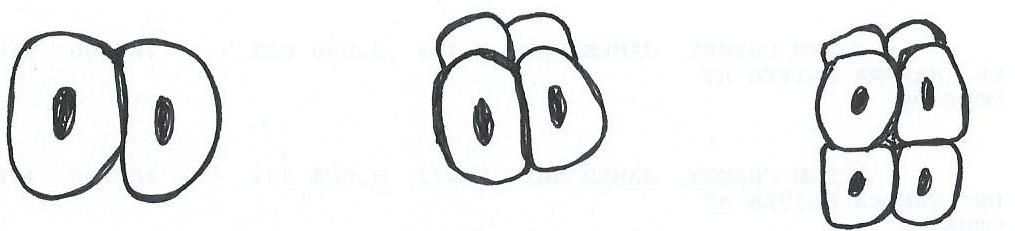 2 cells                     4 cells                  8 cells
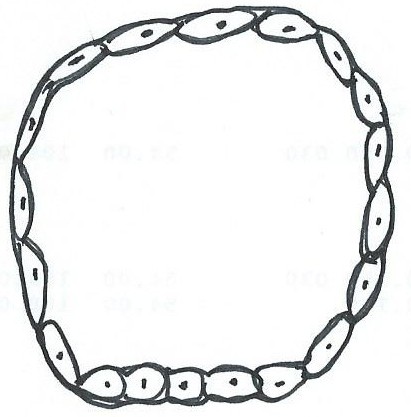 The 3 Primary Germ Layers 
of the Embryo (Yolk Sac)
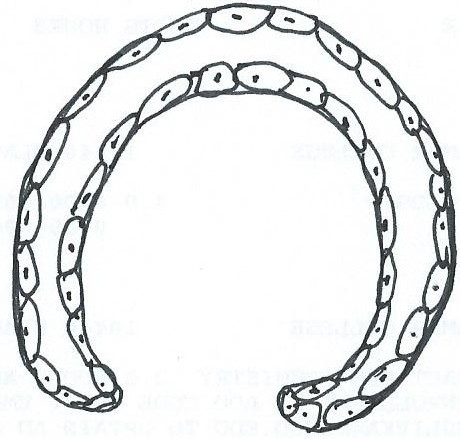 Blastula
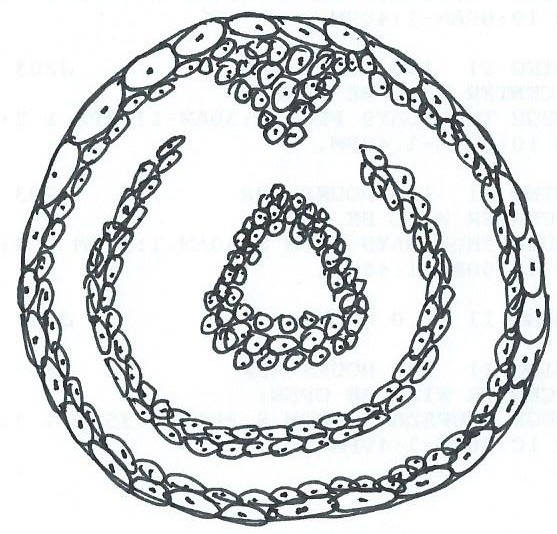 Gastrula
Ectoderm
Mesoderm
Embryo
Endoderm
The Three Primary Germ Layers
The three primary (1o) germ layers in the body are named depending on where in embryological development they derive from. The cells in each of these layers differentiate into the cells of each of the four (4) primary tissues of the body.
Table below shows some specific tissue generated from the 3 1o Germ Layers
Tissue = a group of cells and cell products with similar structure and function.
There are four 1o tissues in the body:
Epithelium

 Connective

 Muscular

 Nervous
A. Functions of Epithelial Tissue
Physical Protection


Regulate Exchange


Provides Sensation


Produce Secretions
B. Characteristics of Epithelial Tissue
1) Cellularity – Most of this tissue is comprised of cells, with very little extracellular material. This tissue looks like a ‘wall of cells’.  
 














2) Polarity – Epithelial tissue has a ‘sidedness’ to it. There is a superficial or apical surface (exposed), and a bottom or basal surface, attached to basement membrane. 
 
Apical end specializations: a) Cilia or b) Microvilli.
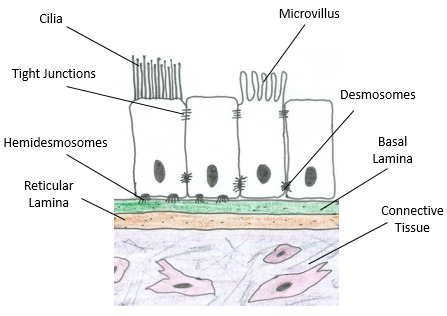 3) Attachments – Cells in epithelial tissue are physically connected to the cells adjacent to them, including above and below, as well as being attached to the basement membrane. 
 
	a) Tight Junctions 

	b) Desmosomes 

	c) Hemidesmosomes
 
	d) Gap Junctions 
 




4) Avascularity – Epithelial tissue does not have any blood vessels within it, thus it has no direct blood supply of its own. A = without, and vascular = blood, together meaning ‘without a blood supply’.  This limits how many cell layers can living in this tissue. 
 

5) Highly Regenerative – Epithelial tissue has a high capacity to make more of itself, in other words, it is constantly regenerating to replace itself, as it is continuously sloughed off.
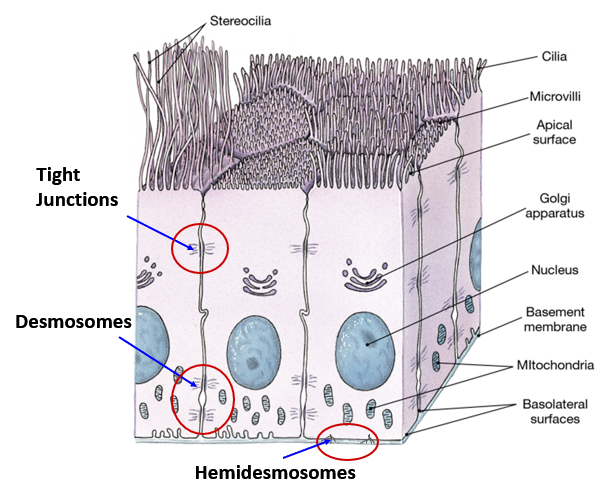 Exposed (Apical) Surface
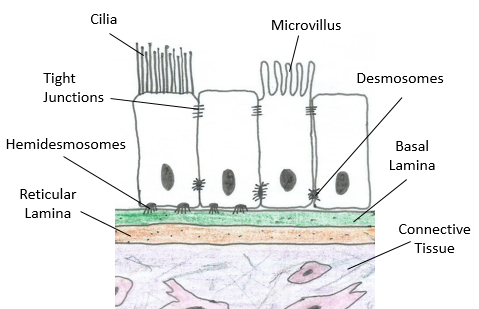 Basement Membrane
Anchored (Basal) Region
Classification of Epithelia
1. Number of cell layers
A) Single layer of cells = Simple Epithelium
B) Several layers of cells (more than one) = Stratified Epithelium
2. Shape of Exposed (apical) cells
Squamous epithelium - Thin and flat.
Cuboidal epithelium - Short cube-shaped hexagonal boxes.
Columnar epithelium - Taller than it is wide.
Transitional epithelium - Changes shapes (from squamous to cuboidal).
Classification of Epithelia
Simple (only 1 cell layer)
Stratified (more than 1 cell layer)
1) Simple Squamous Epithelium
5) Stratified Squamous Epithelium
Keratinized = Epidermis of skin
Glomerular capsule; Alveolus
Mesothelium; Endothelium
Non-keratinized = esophagus, cheek
2) Simple Cuboidal Epithelium
6) Stratified Cuboidal Epithelium
Renal tubules; 
Thecal follicle (thyroid gland)
Ducts of sweat glands
Ducts of salivary glands
7) Stratified Columnar Epithelium
3) Simple Columnar Epithelium
Male urethra
Conjunctiva of the eye
Stomach, Small and Large Intestines
4) Pseudostratified Ciliated 
    Columnar Epithelium
8) Transitional Epithelium
Ureter
Urinary bladder 
Urethra
Trachea, larynx, bronchi
3-D Epithelial Tissue
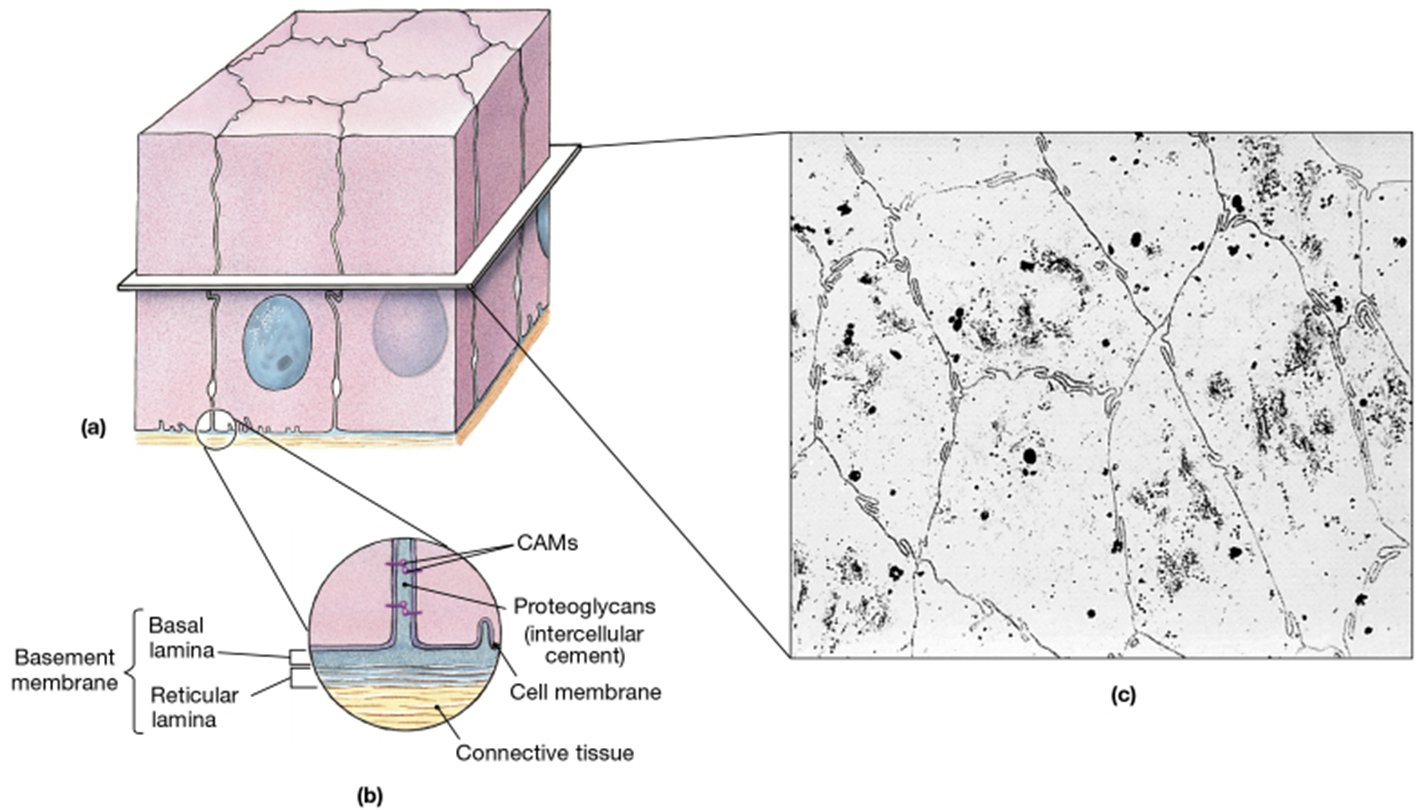 Epithelial histology (top View)
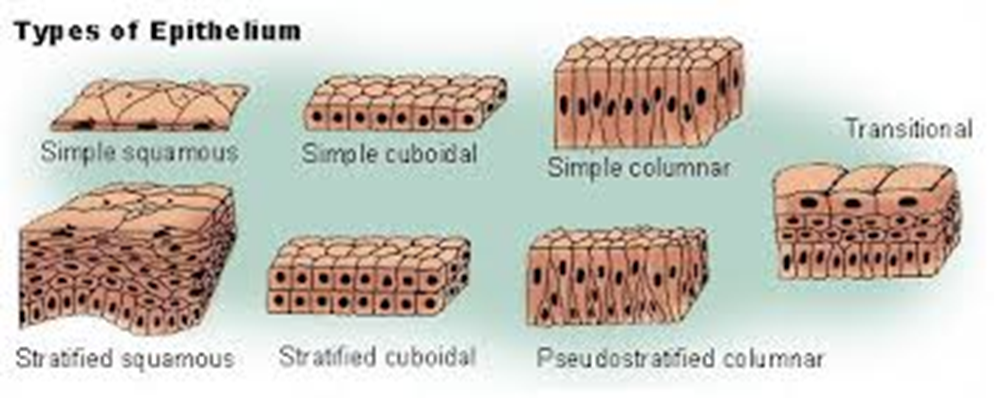 Types of Epithelium
Simple Squamous Epithelium
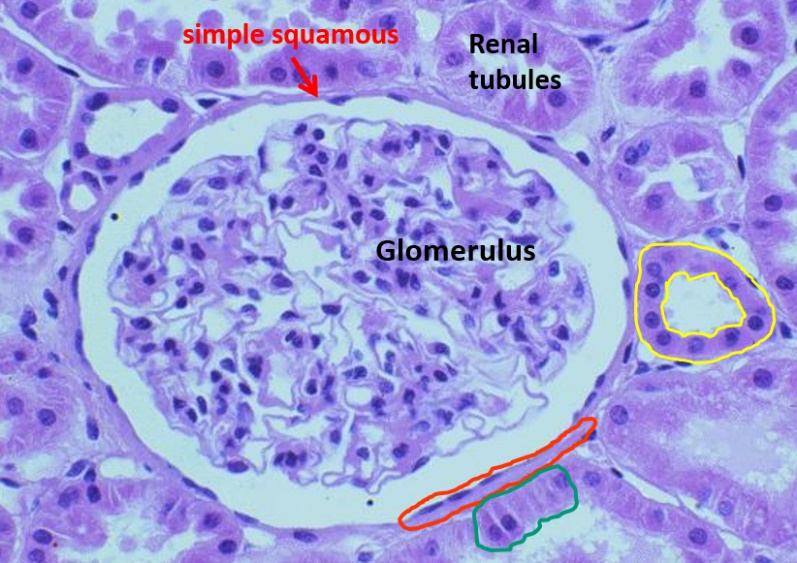 Simple Cuboidal Epithelium
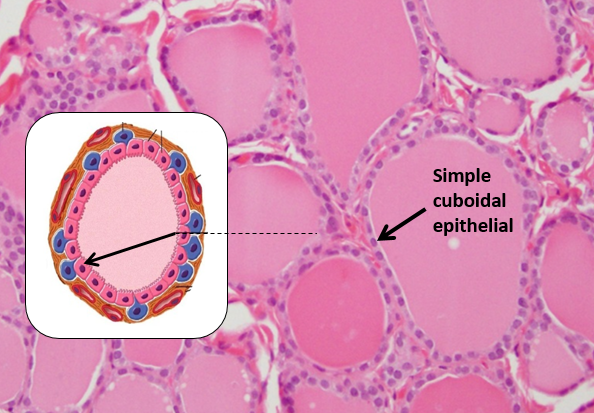 Simple Columnar Epithelium
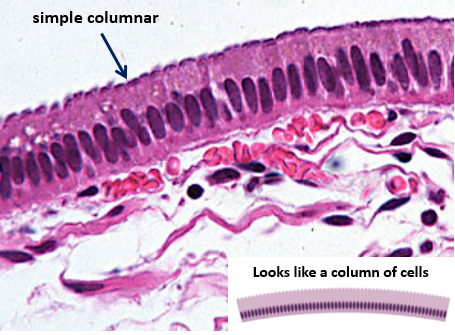 Pseudostratified Ciliated 
Columnar Epithelium
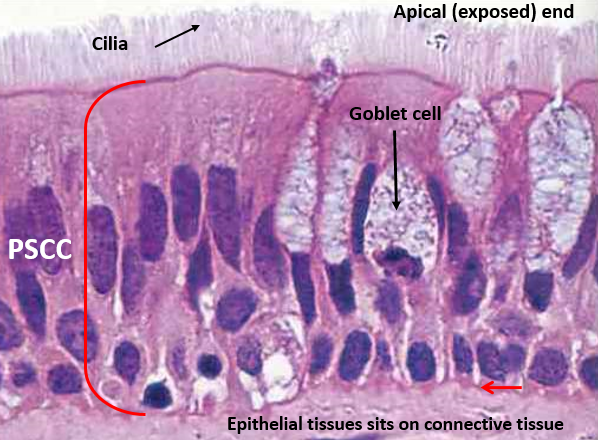 Stratified Squamous Epithelium
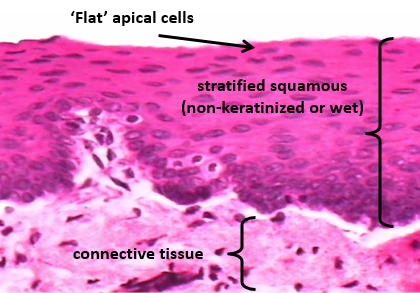 Dry
Wet
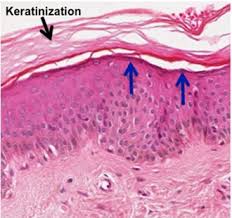 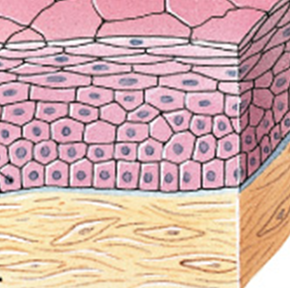 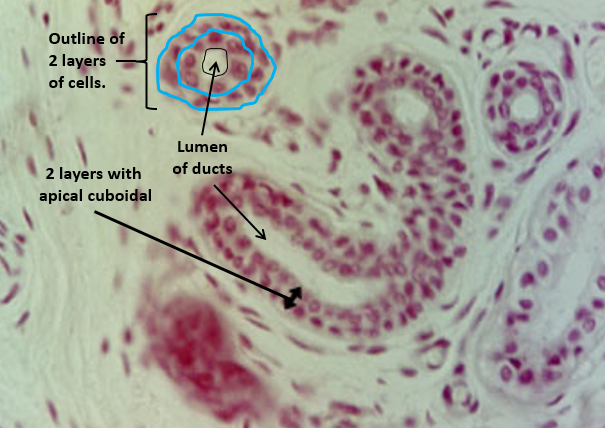 Stratified 
Cuboidal 
Epithelium
Stratified Columnar Epithelium
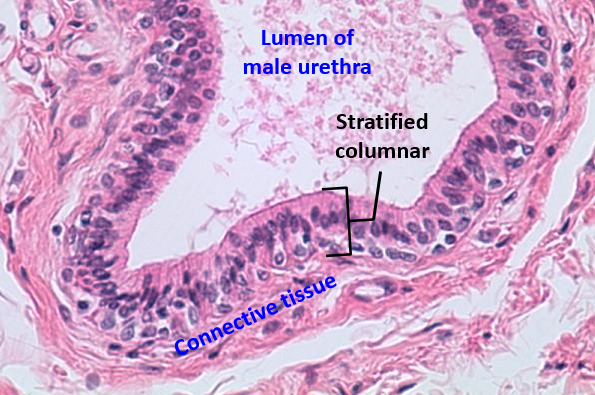 Transitional Epithelium
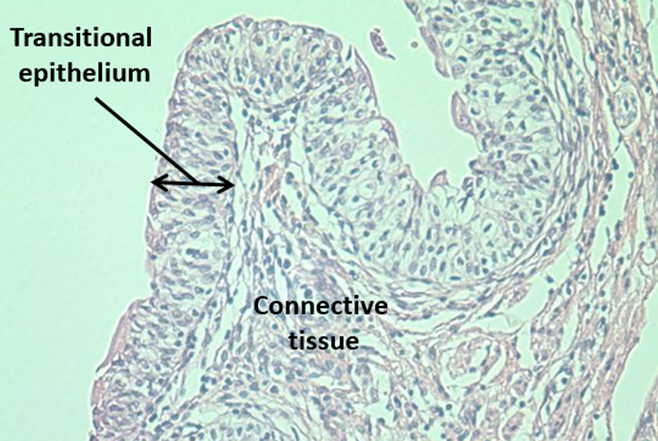 The 3 Elements of Connective Tissue
1. A variety of Cell types
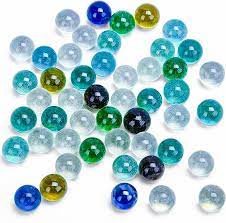 2. A variety of Protein/Fibers
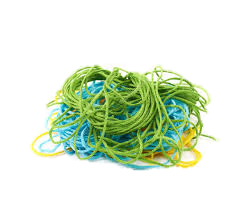 3. Various Ground Substances
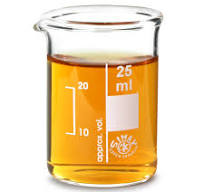 1. Cells of Connective Tissue
1) Fixed cells, fibroblasts, adipocytes, chondrocytes, chondroblasts, osteocytes, osteoblast.
 
2) Wandering cells, like macrophages, mast cells, erythrocytes and leukocytes.
  
2. Fibers in Connective Tissue:
1) Collagen: thick, strong and unbranched (most common is type I collagen). 
White in body, stains pink and blue in histology. 
 
2) Reticular: very thin (type III collagen), fine, branching (‘network’) and flexible. 
 
3) Elastic: medium thickness, from elastin, often seen in coils. 
Yellow in body, stains dark in histology.

3. Ground Substance of Connective Tissue:
Most common components of connective tissue ground substance are: 1) Hyaluronic acid, and 2) Glycosaminoglycans (Mucopolysaccharides). 

Plus: Chondroitin sulfate is found in all cartilage tissue, it’s responsibly for the ‘rubbery’ matrix. Also, Calcium hydroxyapatite Ca10(PO4)6.2OH (a calcified crystalline structure) is found in bone, it makes the matrix hard (calcified).
Functions of Connective Tissue

1) Structural Framework – For internal interconnecting, packing, binding tissues.
 
2) Protection – Insulates vital organs (skull, rib cage, adipose), buffers and cushions internal organs (areolar and reticular) cover and bind many organs.
 
3) Storage within Body – Adipose stores energy (as triglycerides or fats). Bone stores minerals calcium and phosphate, plus many trace minerals in its calcified matrix.   
 
4) Transportation – Blood and lymph fluids transport material through the body.
 
5) Repair and Healing – CT is the ultimate ‘fallback’ tissue for healing and making repairs in body. Any gap or injury is filled by CT. Scar tissue usually result of ‘back-filling’ with collagen fibers when a wound is deep or significant. 

Note: The arrival of blood to any tissue signifies an increase in repair and healing potentials. Blood and lymph also serves in a defense role for the body.
B. Characteristics of Connective Tissue 
 
1) Abundance of Extracellular Material – Most cells in CT are not closely packed (like epithelium). The fibers and ground substance exist in various proportions and arrangements. 

Note: *The main difference between loose and dense connective tissue is how densely packed the matrix is with fibers. 
 
2) Various Specialized Cells – The cells are versatile in size, shape and function, depending on the specific type of CT (they are not ‘consistent’ as in epithelium). 
Many cell types in CT continue to differentiate (e.g., osteoblasts become…). 
 
3) Blood Supply Varies – Some CT is richly vascularized, e.g., bone, adipose and areolar. Other tissue is moderately supplied, e.g., dense irregular and reticular CT. Some are scantly supplied, e.g., dense regular (tendons and ligaments). Finally, all cartilage (hyaline, elastic and fibrocartilage) are avascular (no direct blood supply). 
 
4) Nervous Innervation – All CT has nervous innervation (supplied by nerves) but most connective tissue is not very richly innervated, and therefore not highly sensitive.
Connective Tissue
Fluid Connective Tissue
Blood 
Lymph
Connective Tissue Proper
Dense
Regular
Irregular
Elastic
Loose
Areolar
Adipose
Reticular
Supporting Connective Tissue
Cartilage
Hyaline
Elastic
Fibrocartilage
Bone
Spongy
Compact
Connective Tissue
Fluid Connective Tissue
Blood – in blood vessels and heart. 
Lymph – in lymph vessels and lymph nodes.
Connective Tissue Proper
Loose
1) Areolar - Papillary region of dermis, 
around blood vessels, C.T. of membranes.
2) Adipose - Hypodermis, eye sockets, 
renal fat capsule.
3) Reticular - Spleen, lymph node, 
capsule of liver and kidney.
Dense
Regular – Tendons, ligaments.
Irregular – Joint capsules
Reticular region of dermis.
3) Elastic – Elastic ligaments, walls of
arteries, penile ligaments.
Supporting Connective Tissue
Cartilage
Hyaline – nose, trachea, larynx,
Costal cartilage, articular cartilage.
Elastic – epiglottis, external ear.
Fibrocartilage – intervertebral disc, pubic symphysis, menisci.
Bone
Spongy – inner portion.
Compact – outer portion.
Areolar Tissue
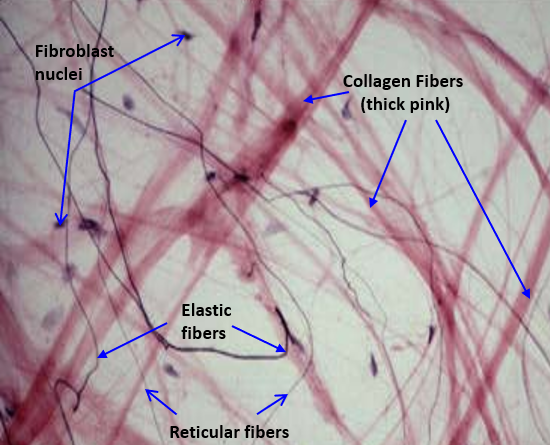 Adipose Tissue
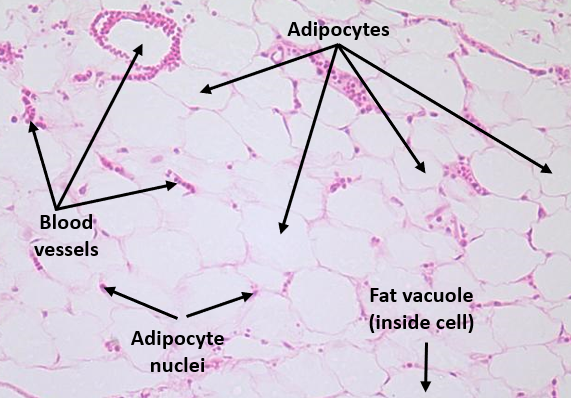 Reticular Tissue
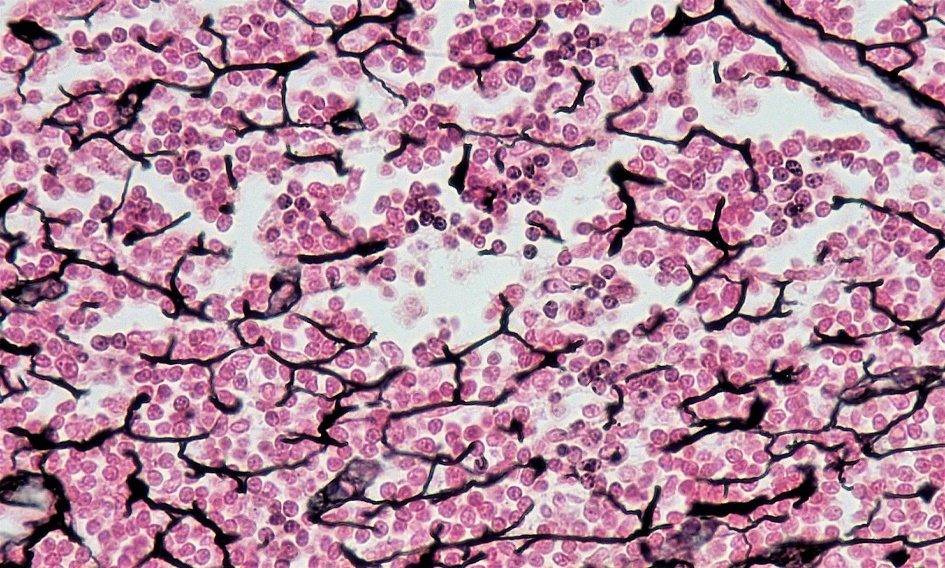 Dense Regular CT
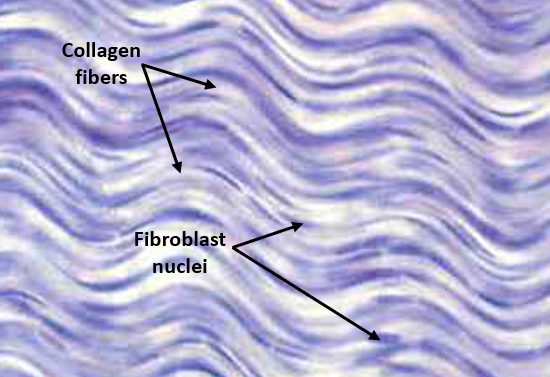 Dense Irregular CT
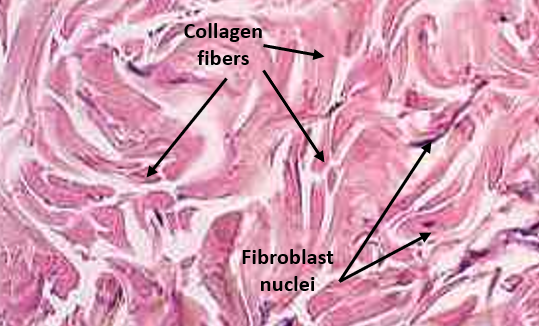 Elastic Tissue
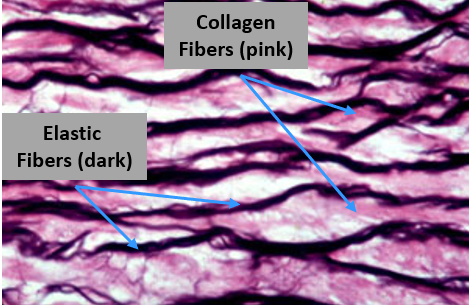 Hyaline Cartilage
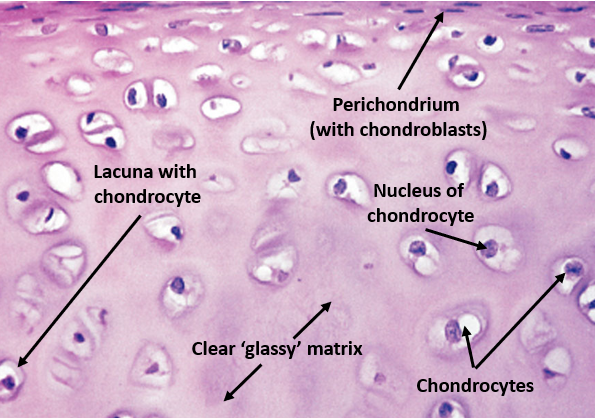 Elastic Cartilage
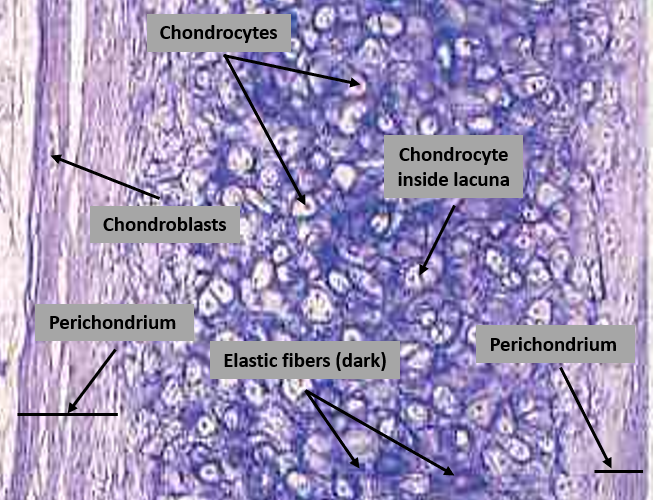 Fibrocartilage
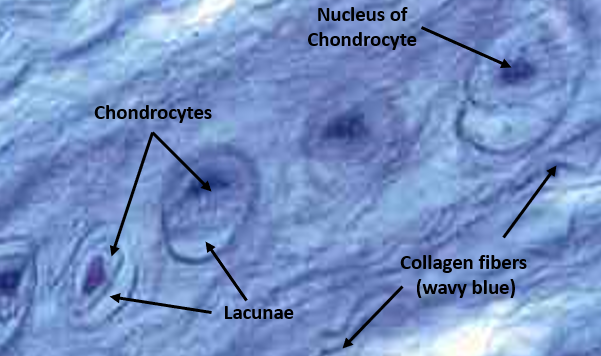 Compact Bone
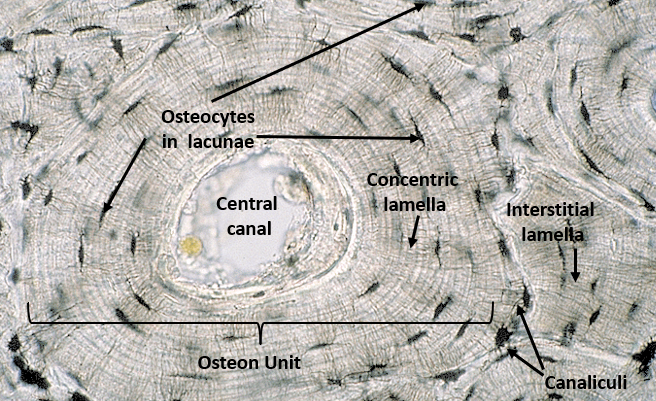 Spongy Bone
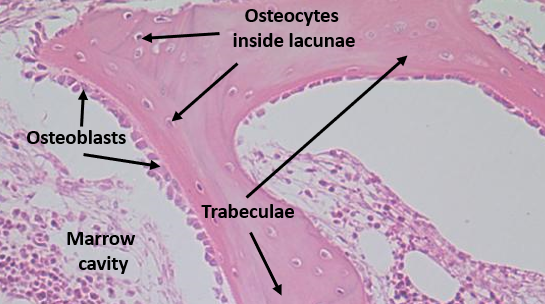 Bone Tissue
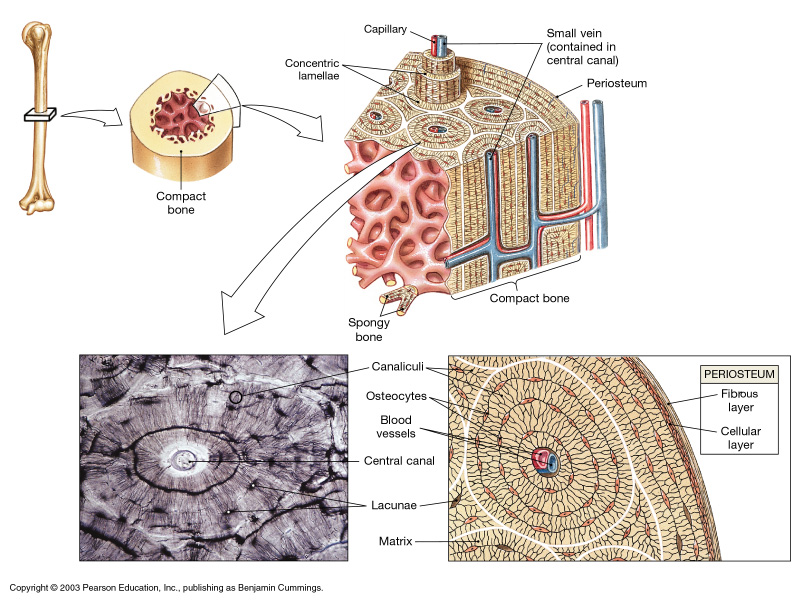 Compact Bone
Fluid Connective Tissue
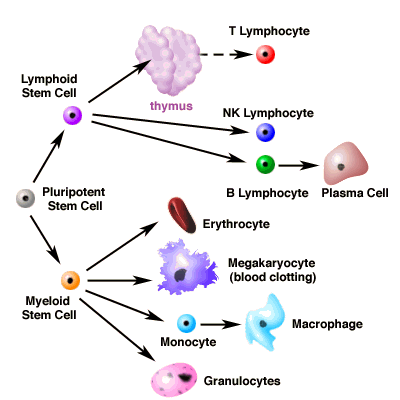 Hematopoietic stem cells produce blood and lymph cells
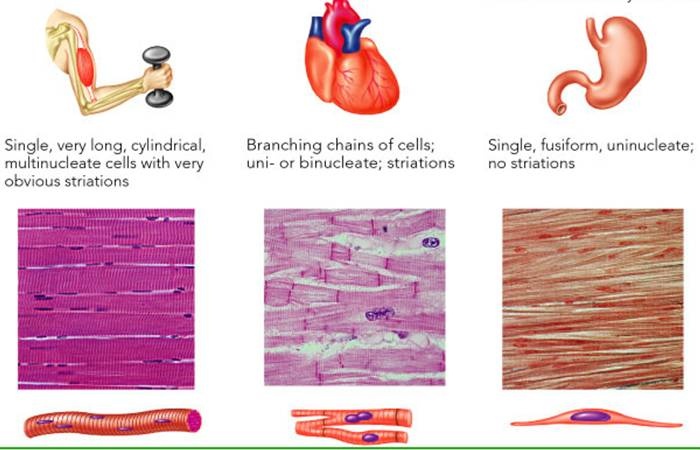 Muscle Tissue
Skeletal

Cardiac

Smooth
Nervous Tissue
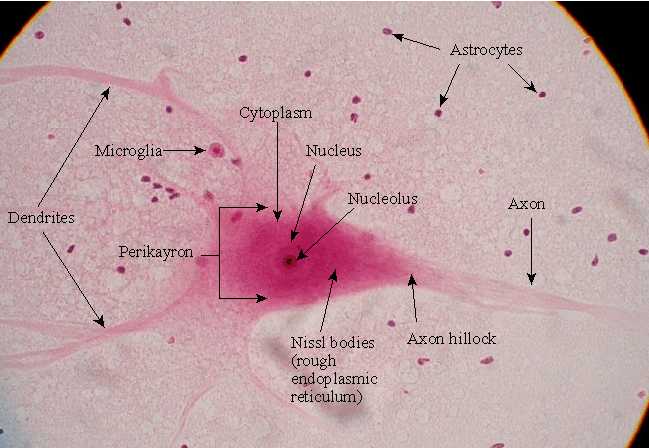 Neurons 
and
Glial cells